• MOONKY
• MOONKY
• MOONKY
• MOONKY
• MOONKY
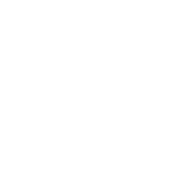 MOONKY
• MOONKY
• MOONKY
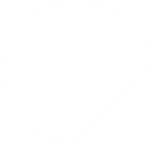 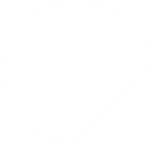 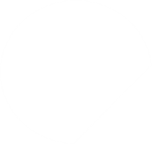 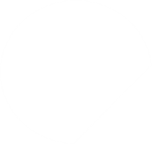 • MOONKY
• MOONKY
• MOONKY
• MOONKY
• MOONKY